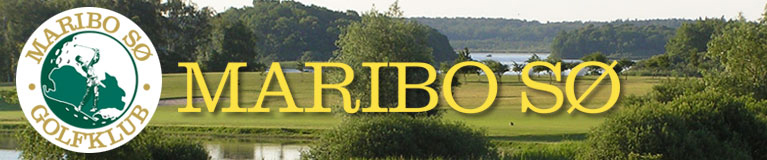 Tidsbestilling med  DGU-App på din telefon.
Lavet af Bent Ole
På vegne af Introudvalget 18 Dec.2024
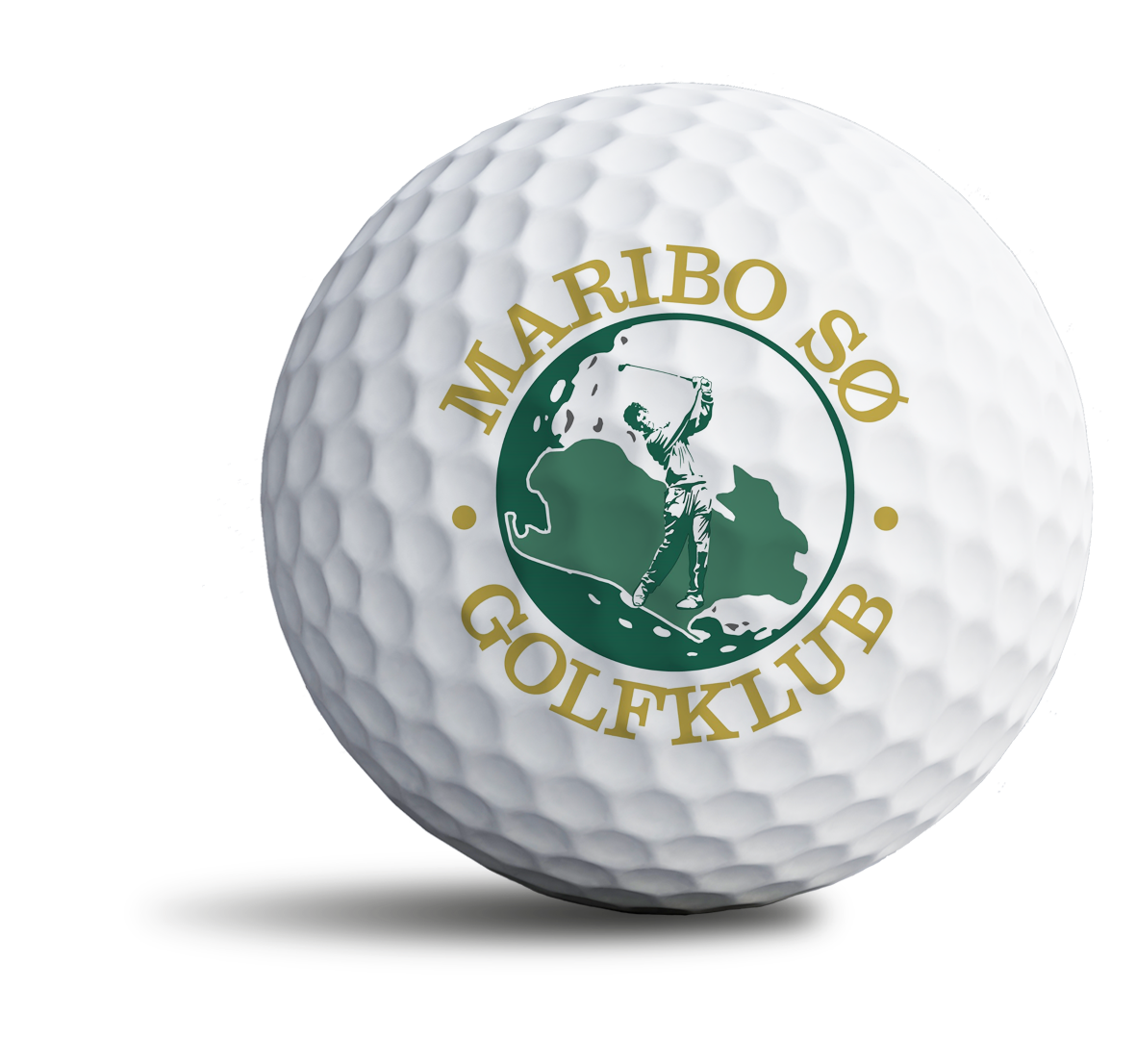 Tidsbestilling med DGU-App
Download eller find på din telefon den nye App fra DGU ”Mit golf”
Og tryk på denne.
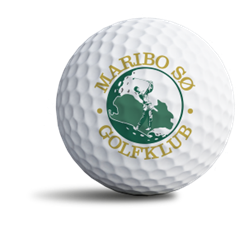 Login
Skriv dit brugernavn og adgangskode i felterne her.
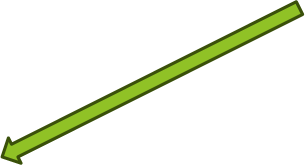 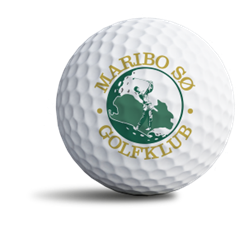 Hvis du i forvejen er logget ind
Var du ikke logget ud af din golf-app så får du dette billede, det skifter automatisk til næste billede i appen efter få sekunder.
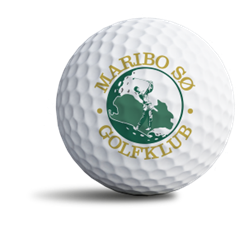 Tidsbestilling
Tryk på bestil tid
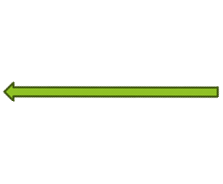 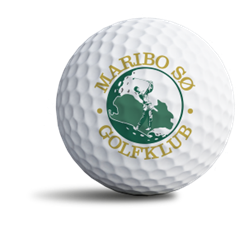 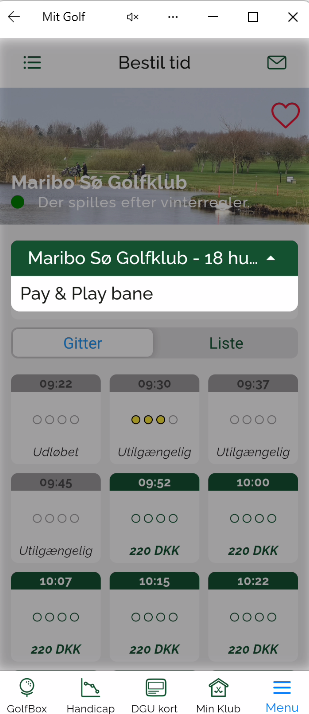 Vælg den ønskede bane.
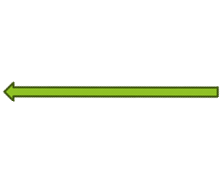 Vil du spille på stor bane eller på pay and play banen (par 3)

Tryk på den lille pil for at vælge
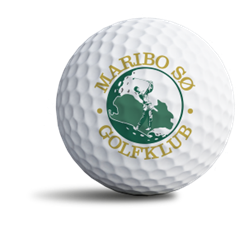 Vælg tidspunkt
Find det ønskede tidspunkt og tryk på det.
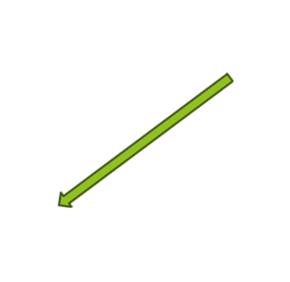 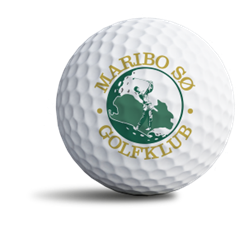 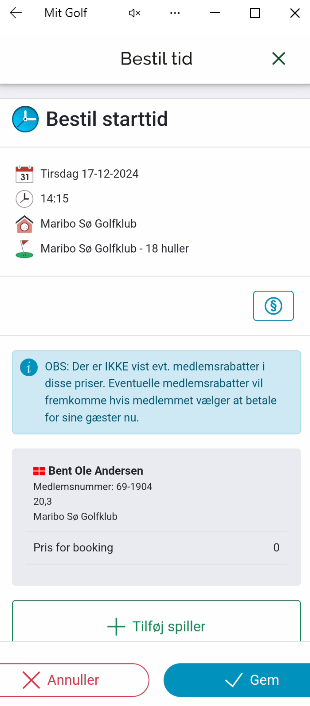 Du har valgt en tid
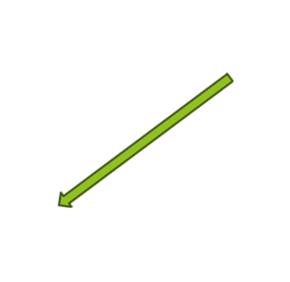 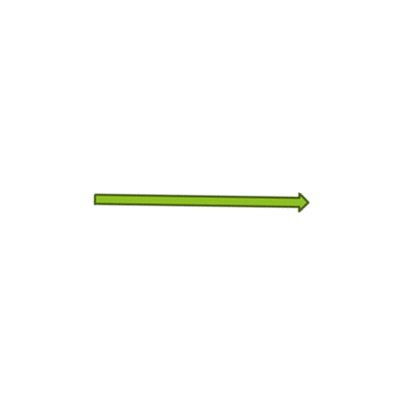 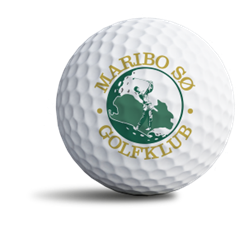 Tilføj flere spillere
Tryk på tilføj spiller
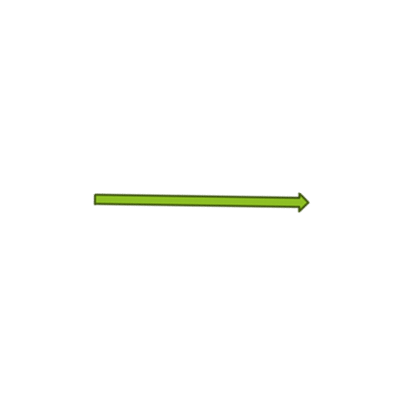 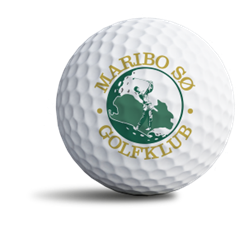 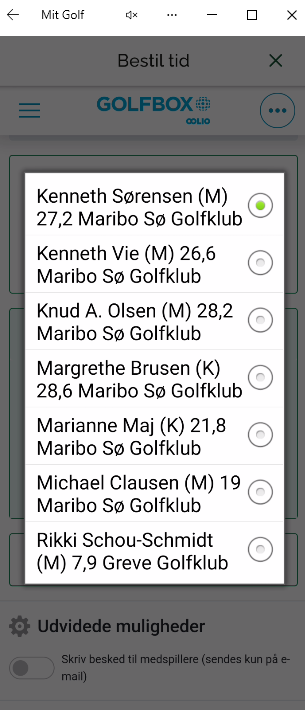 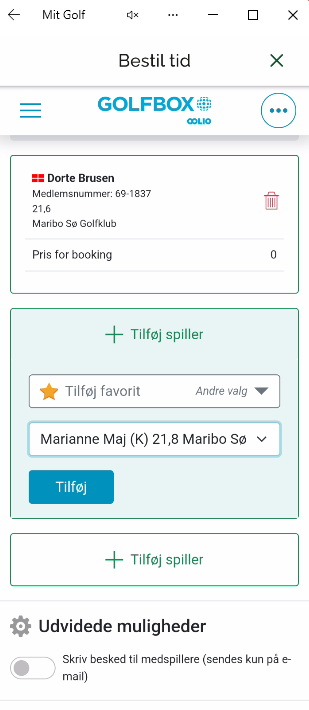 Tilføj flere spillere
Tryk på tilføj spiller, du kan vælge op til 3 spillere
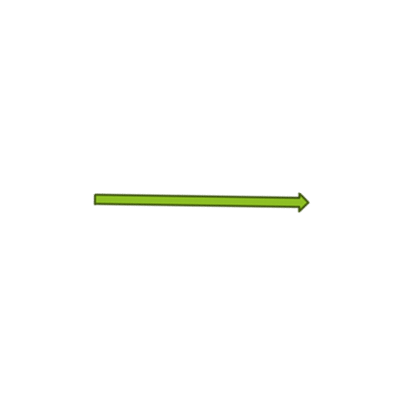 Hvis du har en favoritliste så kan du tilføje spillere fra den.
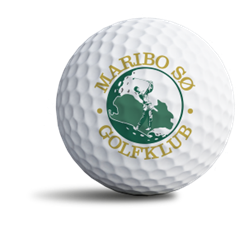 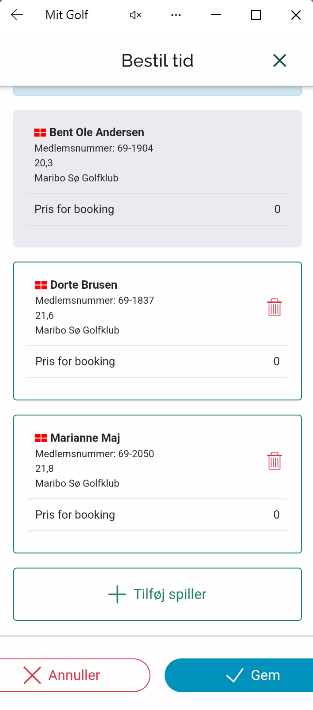 Du har nu valgt dem du skal spille med
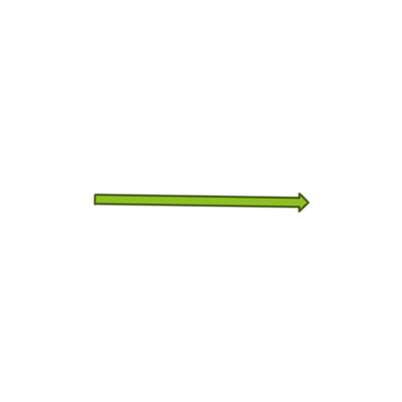 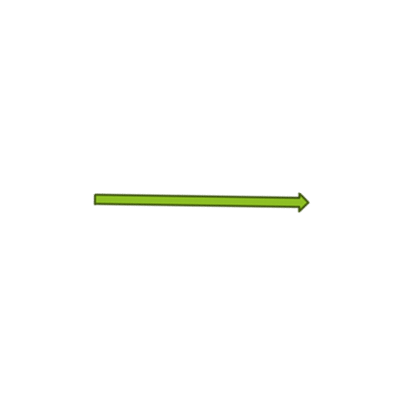 Tryk nu på Gem
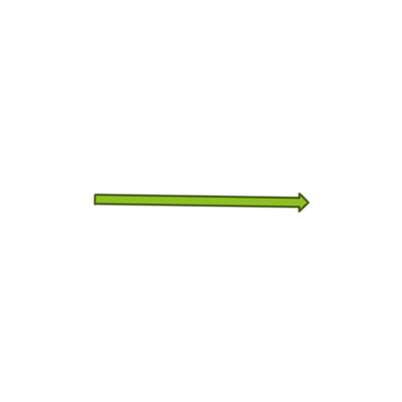 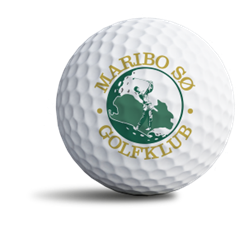 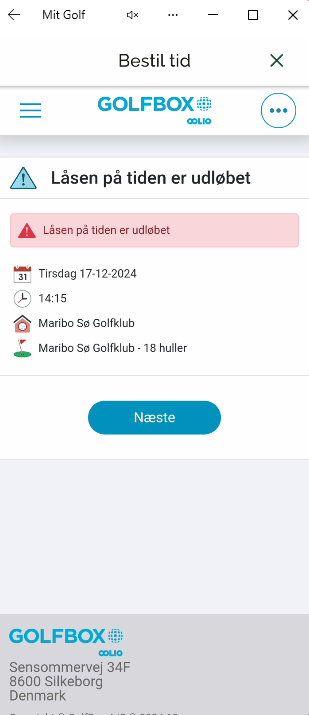 Ups.. Du var for længe om det
Tryk på næste og start forfra
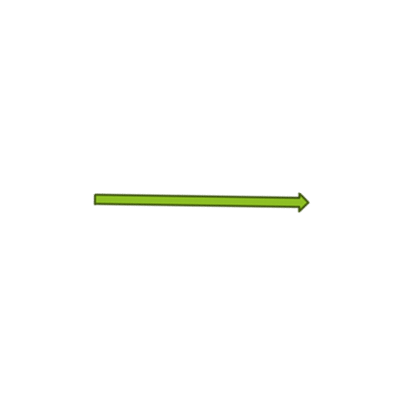 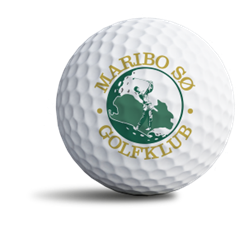 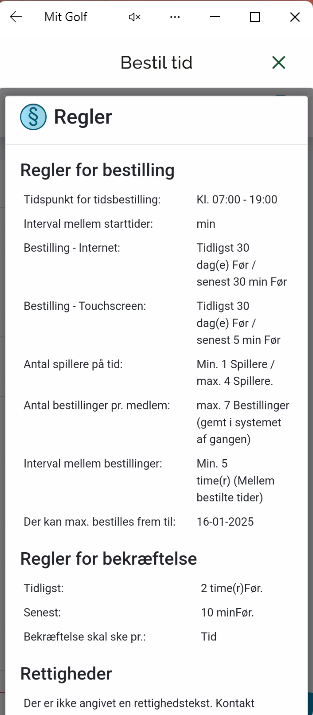 Regler for tidsbestilling.
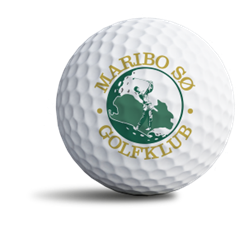 Husk det nu! Skal du spille golfSÅ BESTIL EN TID!!!
Har man ikke bestilt en tid på banen så har man ingen rettigheder = ikke krav på at blive lukket igennem uanset hvor hurtig bagfra kommende er også selv om vedkommende spiller alene = ingen tid, så bliv bagved….
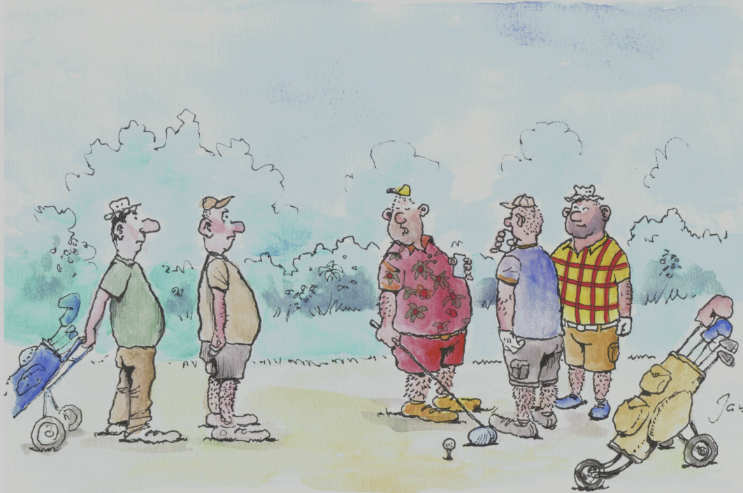 Lukke igennem ? Ha ha ha, i har jo ikke bestilt tid ??
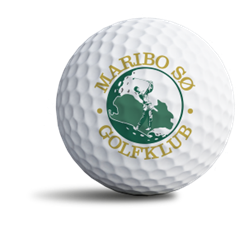 Slut for denne gang 
Spørgsmål ??
Tak for i aften, kom godt hjem 
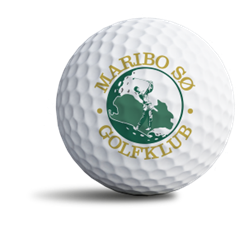